Resurrection
4/4
C/E - MI

Verses: 1
PDHymns.com
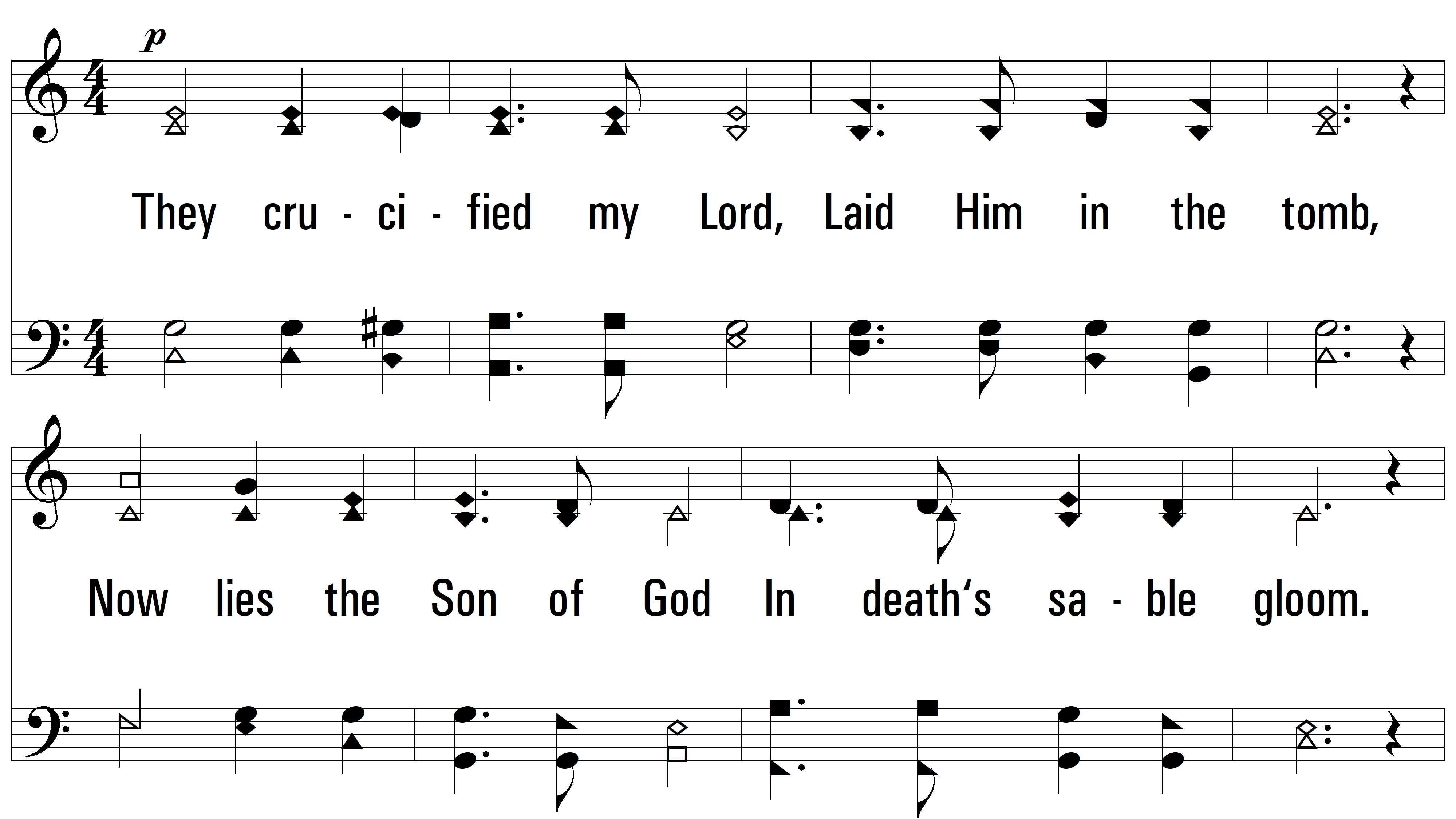 vs. 1 ~ Resurrection
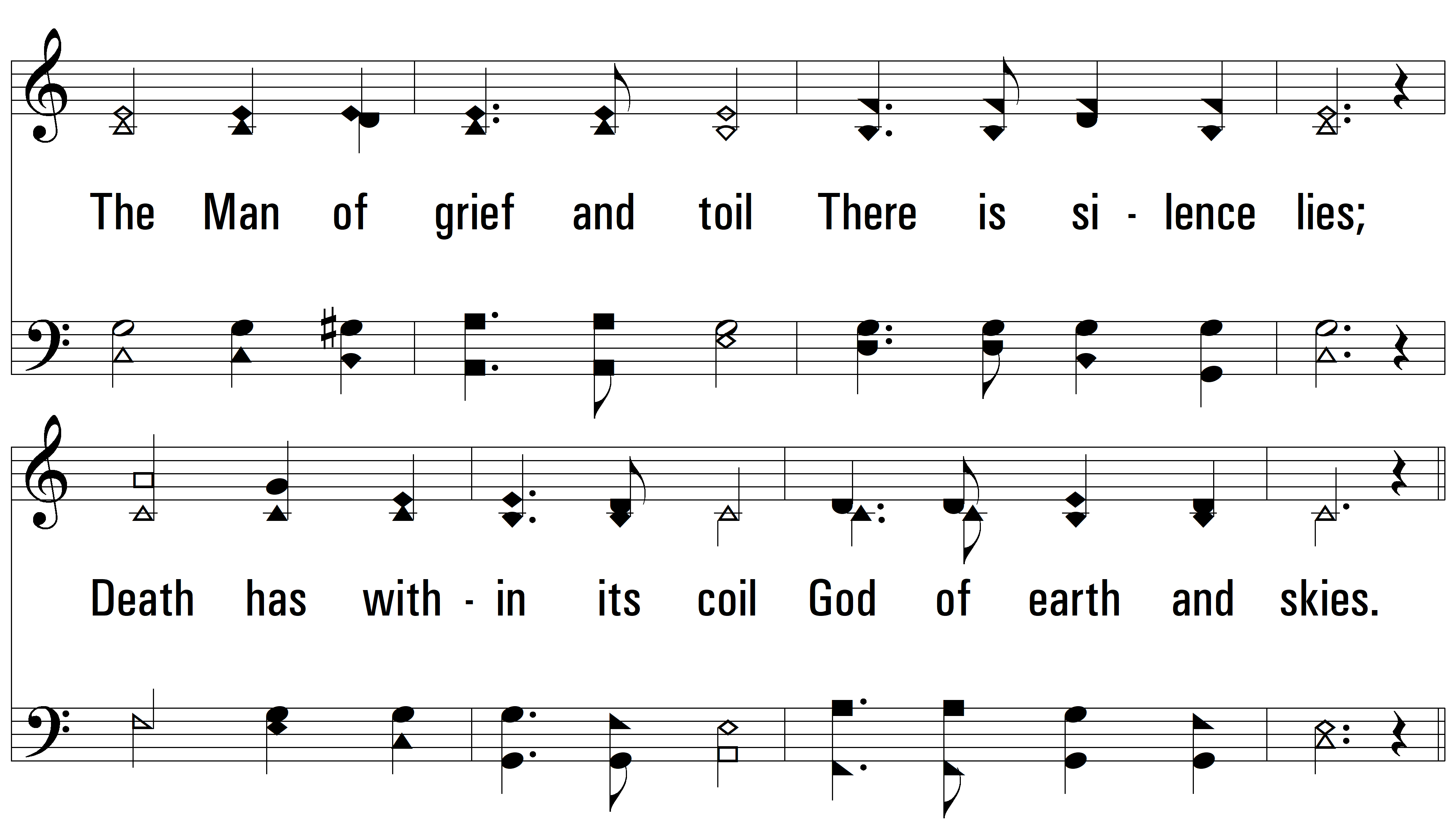 vs. 1
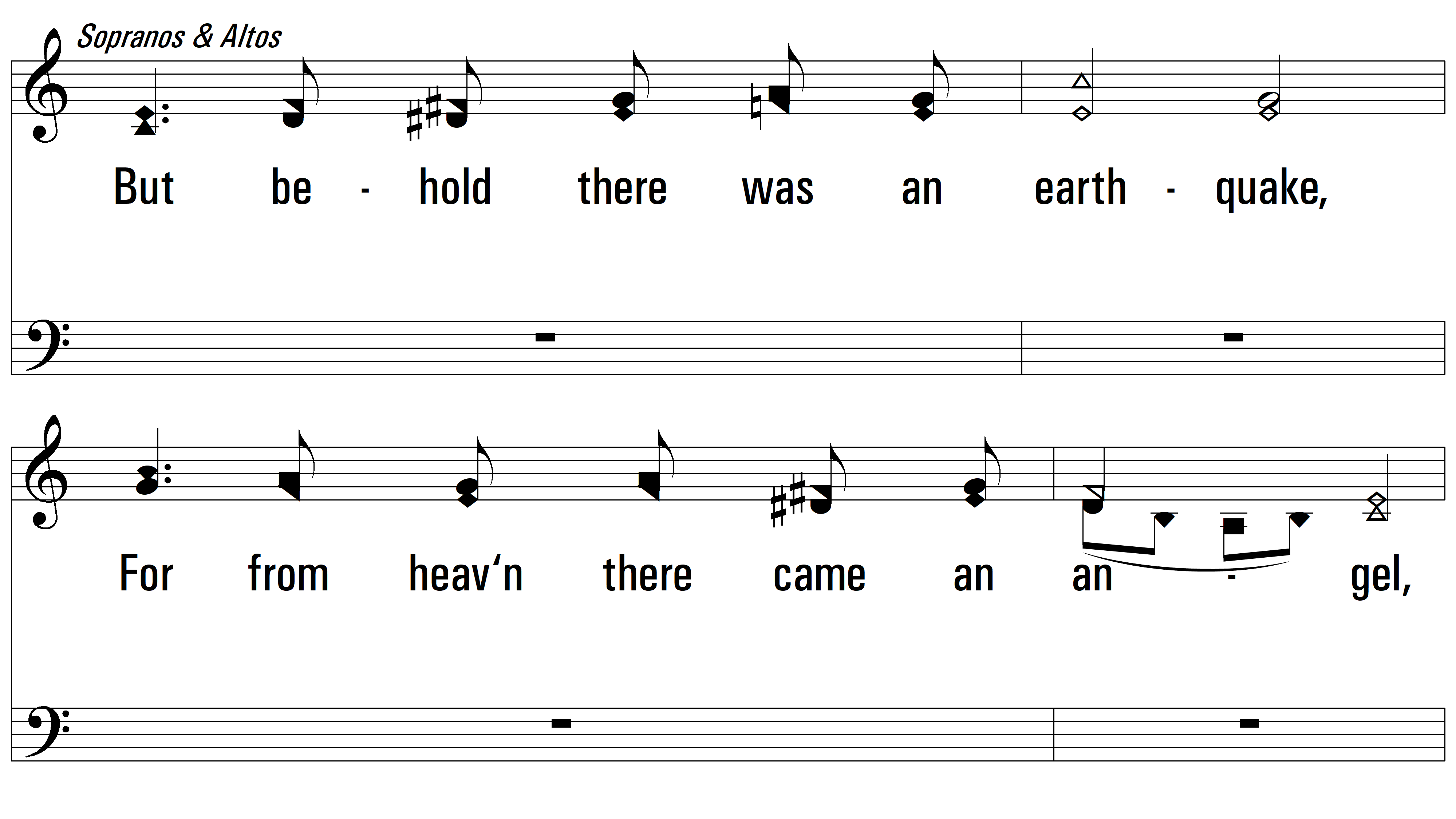 vs. 1
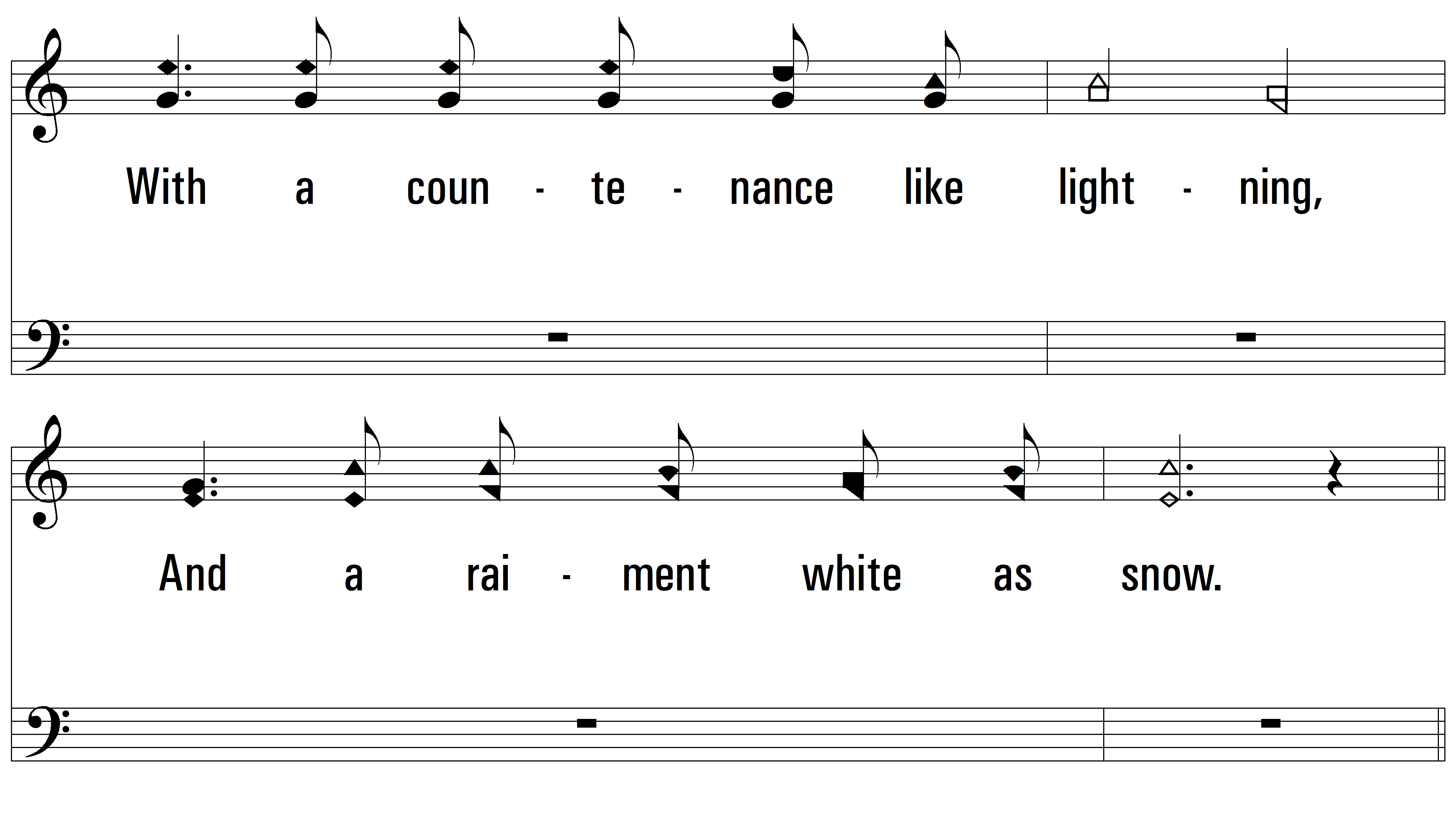 vs. 1
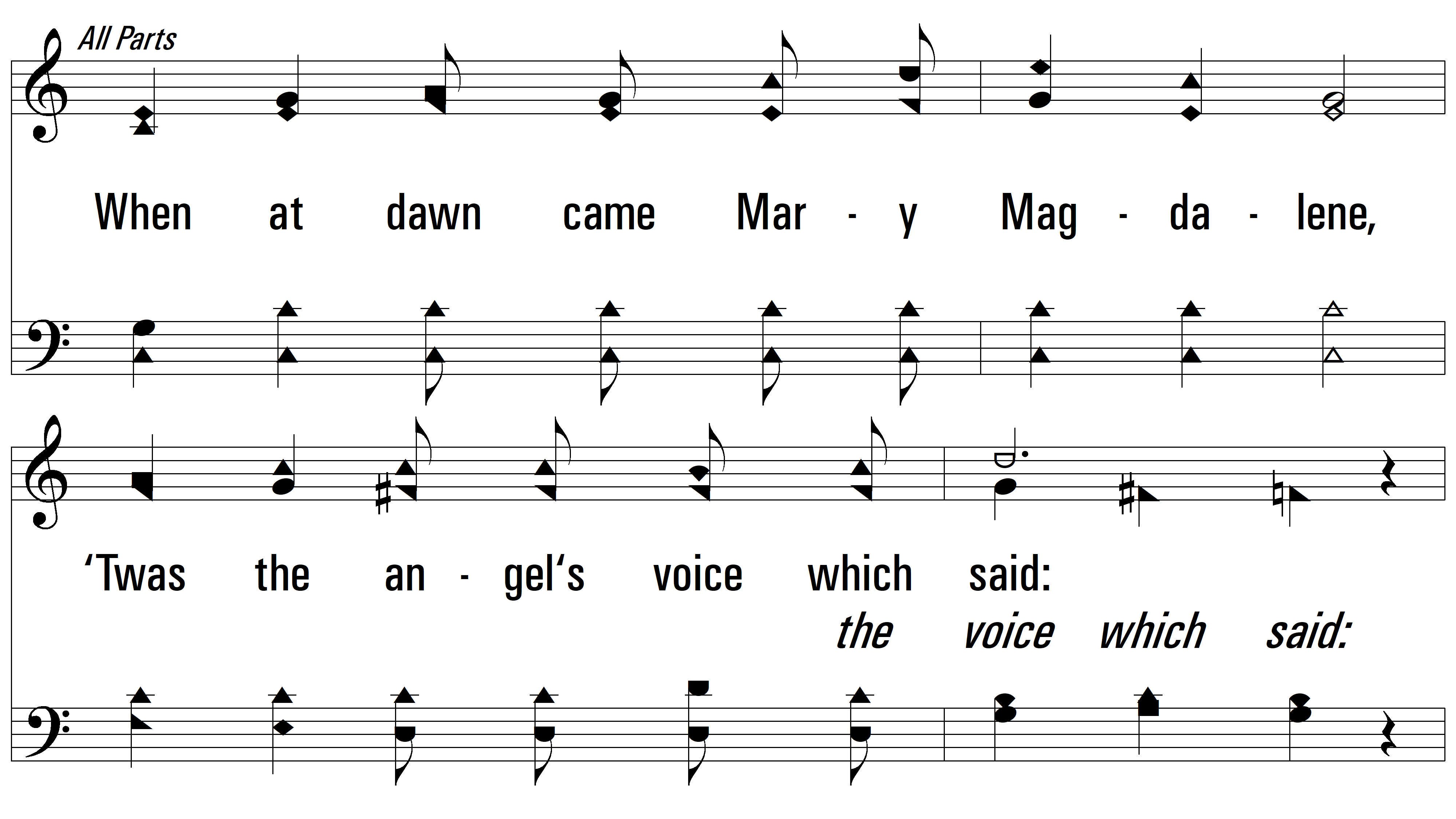 vs. 1
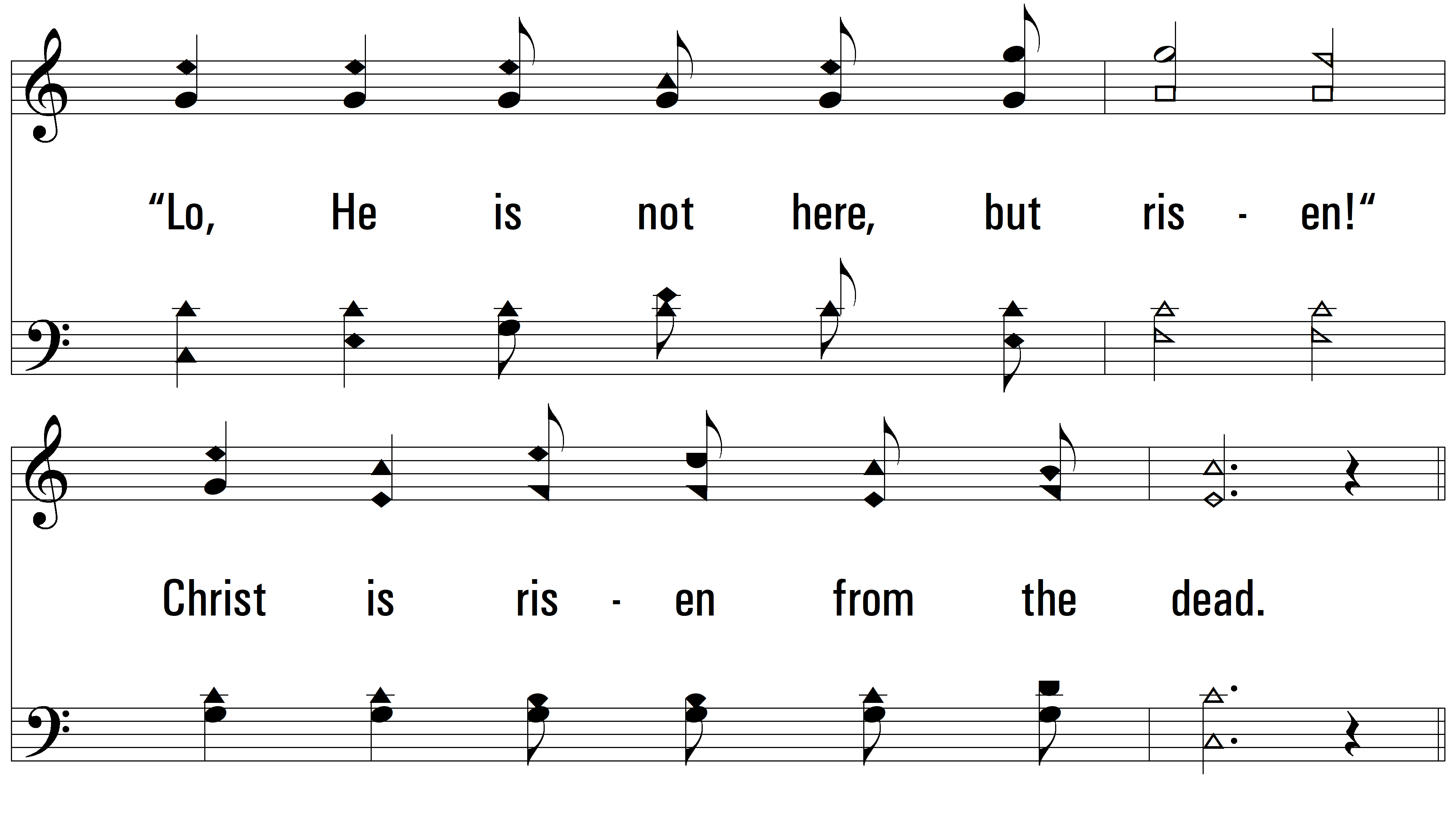 vs. 1
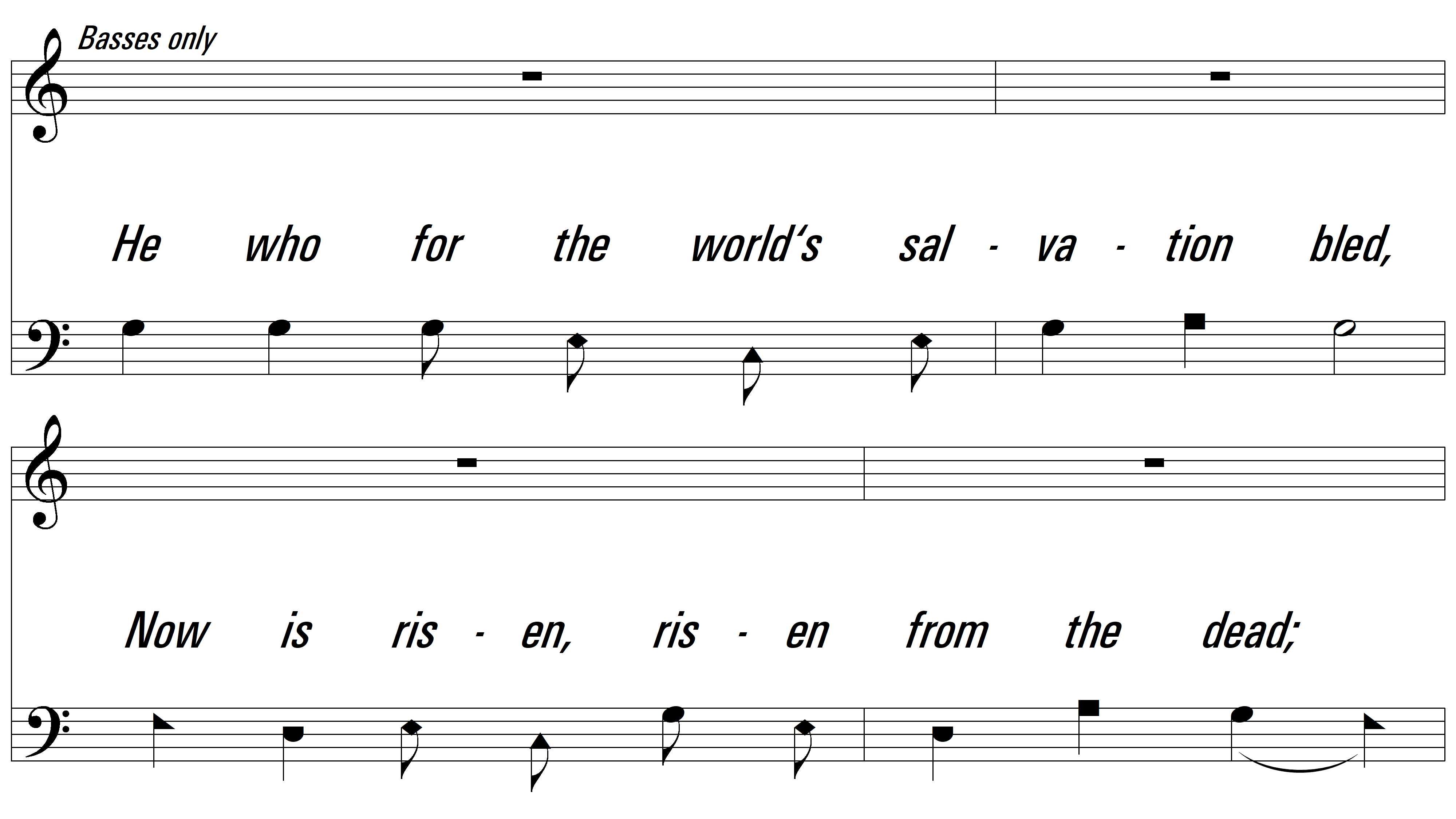 vs. 1
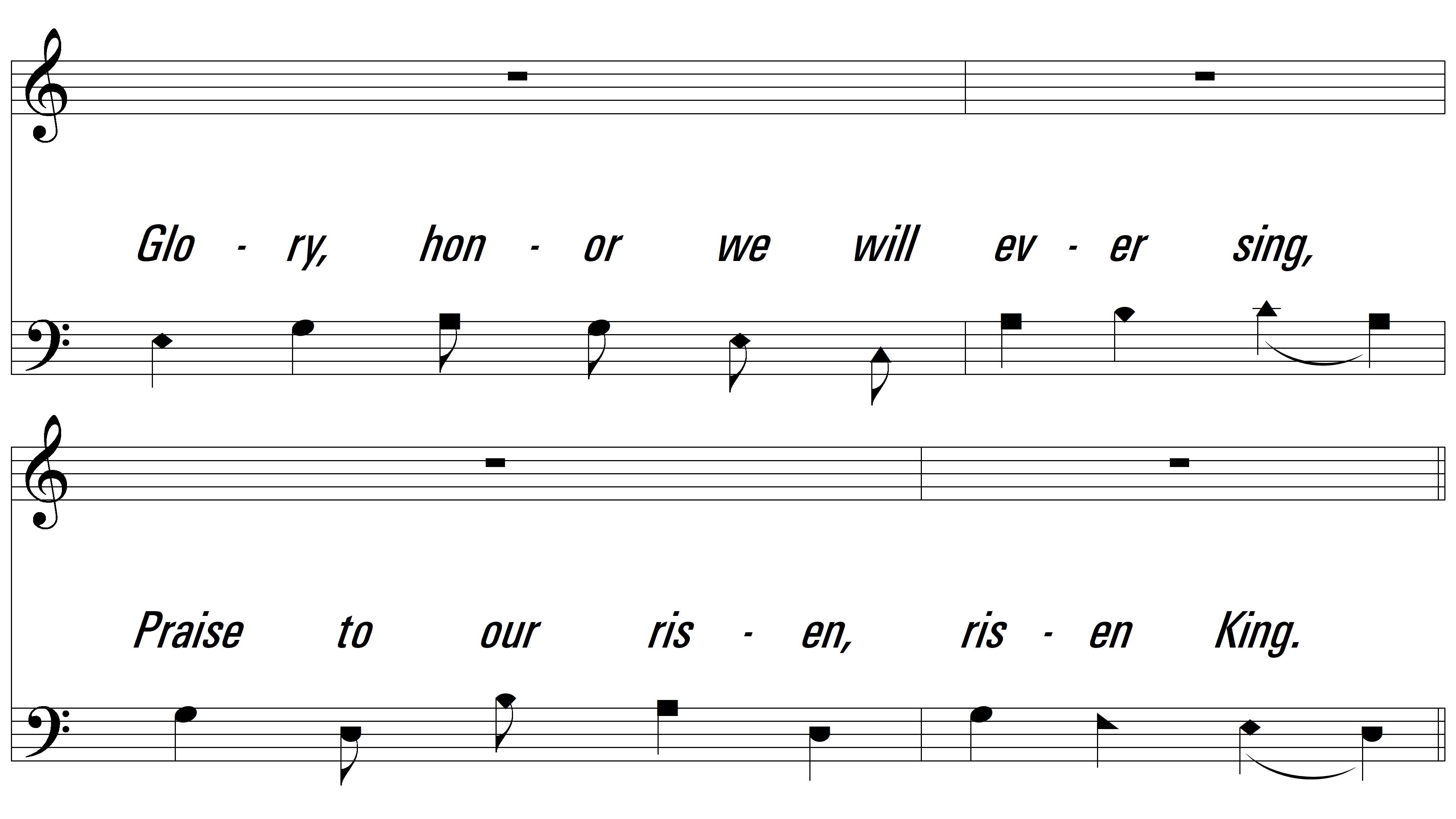 vs. 1
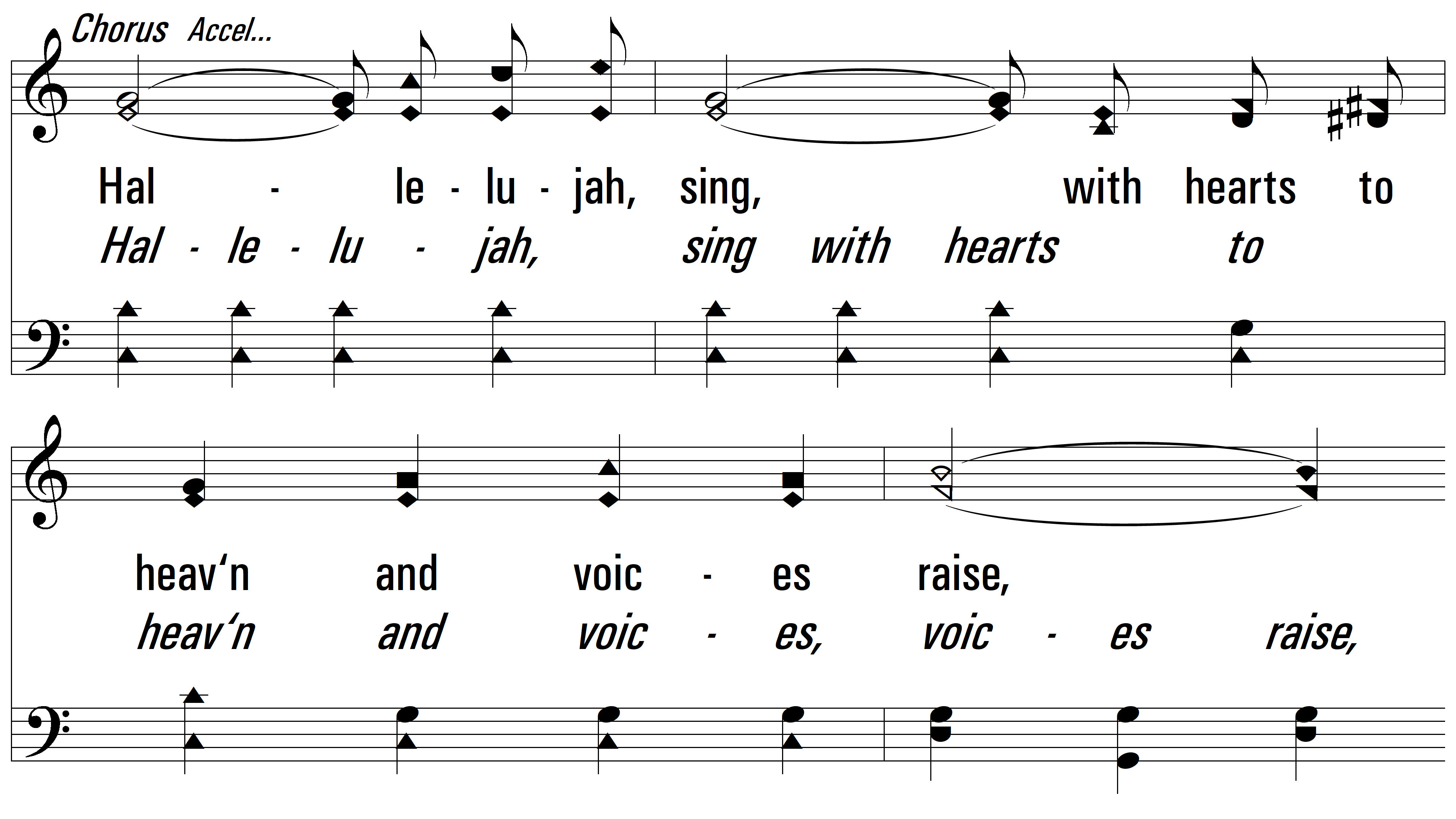 vs. 1
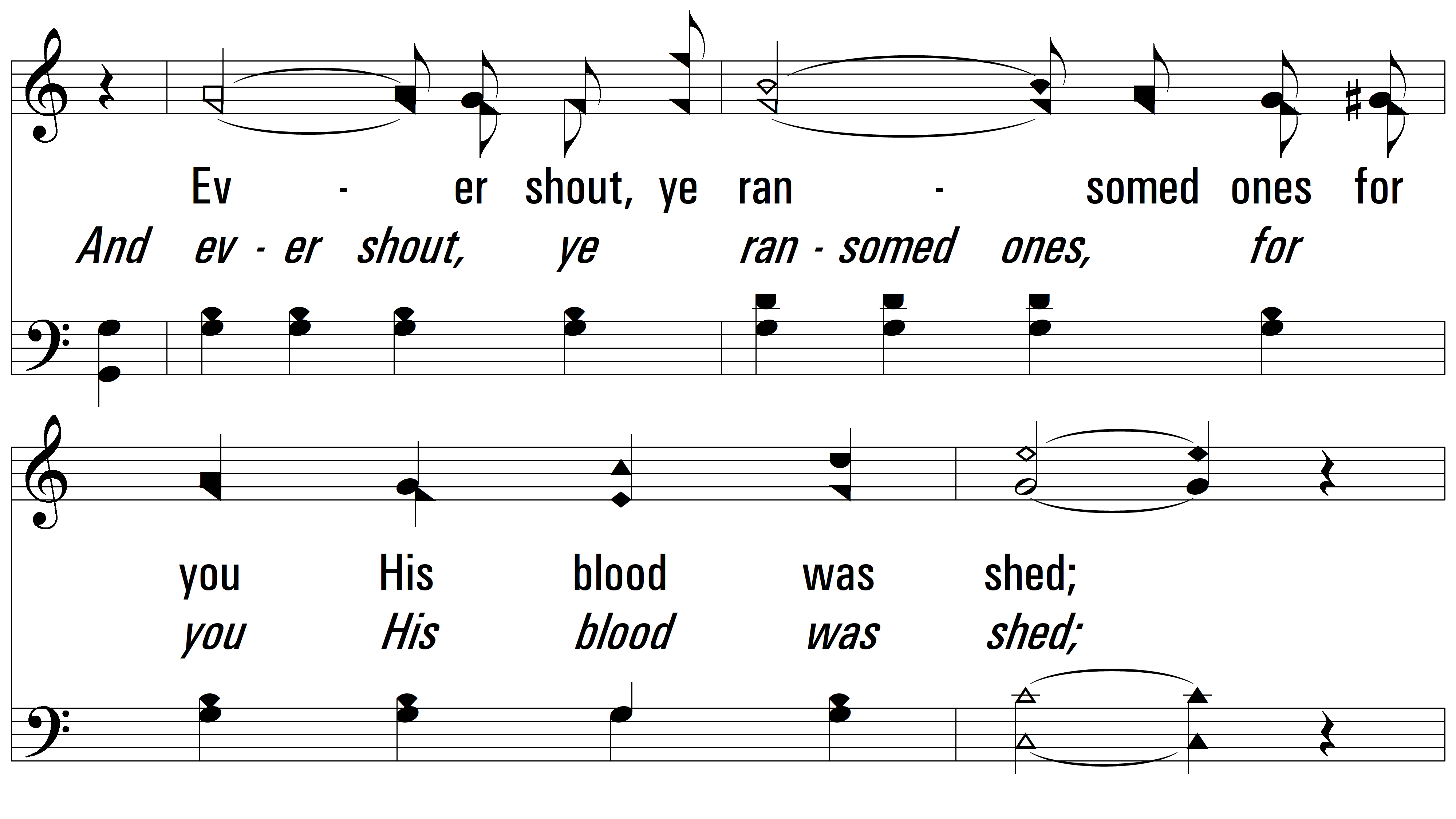 vs. 1
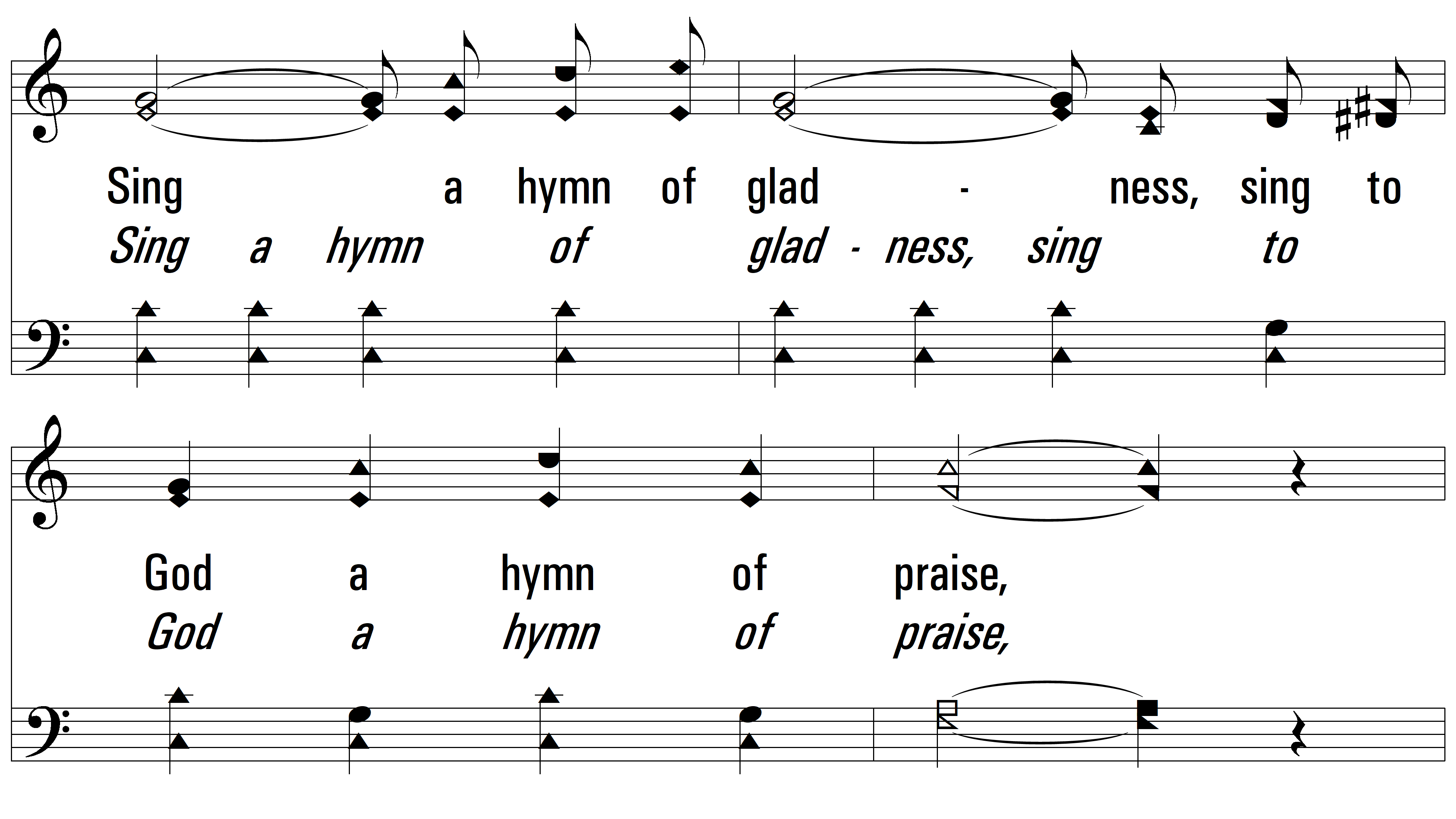 vs. 1
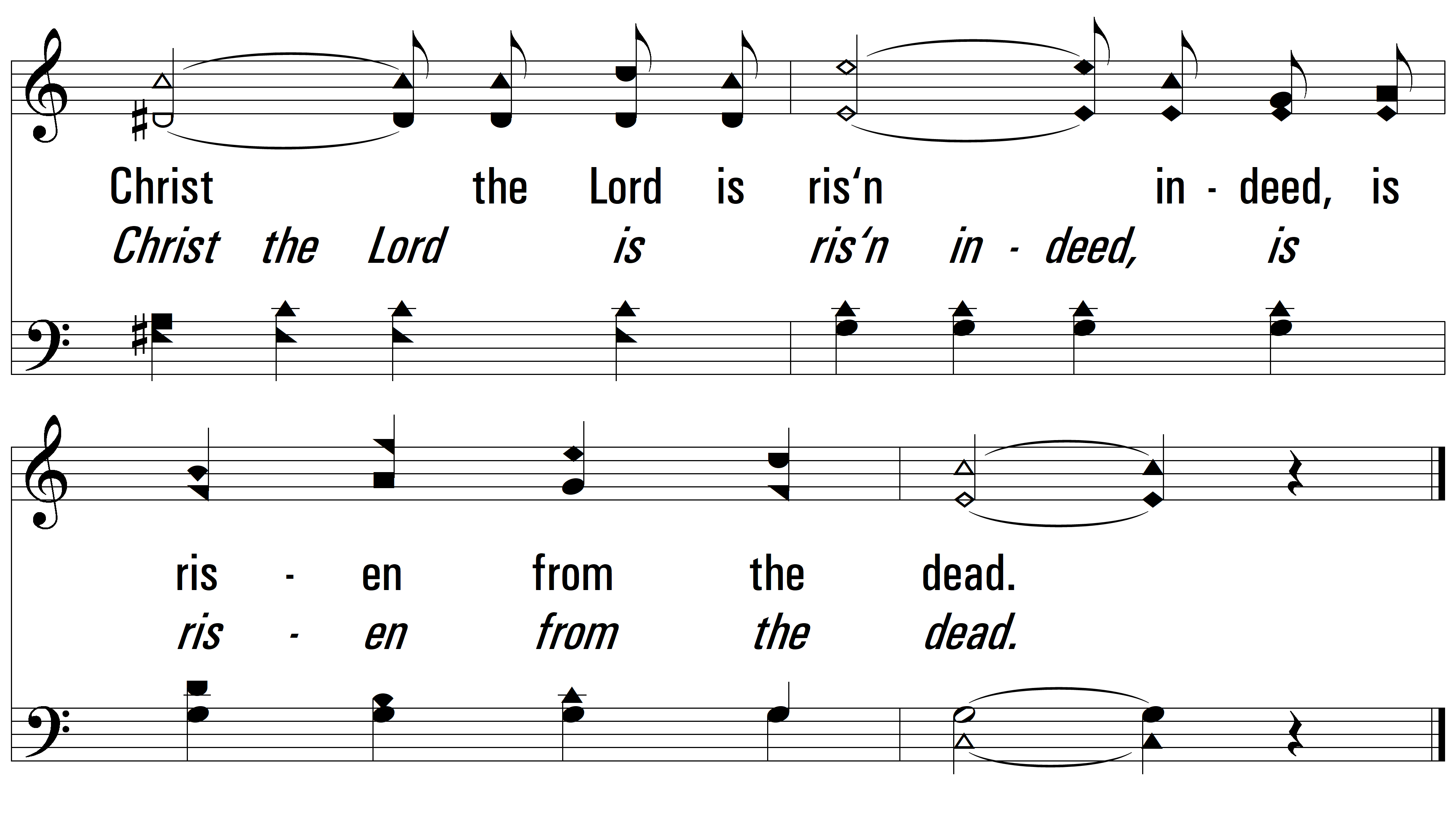 END
PDHymns.com
vs. 1